RTC+B Market Submissions – Digital Certificate Plan - Final

Sreenivas Badri

November 21, 2024
RTC+B Market Trials – Submissions Testing
This presentation covers the plan for ERCOT RTC+B Market Trial system configurations and digital certificates to support the stages of market trials and go-live to achieve the following:
Isolate initial testing path for QSE/Vendor Sandbox testing from current production
Minimize risk of RTC+B market submissions impacting current production
Go-Live
12/5/25*
Start 
07/2025
Start 
09/2025
Start 
03/2025
Start 
05/2025
Feb 2025
Feb 2025
Mar 2025
Apr 2025
May 2025
June 2025
July 2025
Aug 2025
Sep 2025
Oct 2025
Nov 2025
Dec 2025
Optional: RTC QSE/Vendor Developer
Submission Testing
RTC QSE 
Submission Testing
Open-loop 
RTC SCED
RTC Vendor 
Submission Testing
RTC QSE 
Submission Testing
Open-loop 
RTC SCED
Ongoing Open-Loop
& Periodic Closed-loop SCED/LFC
Ongoing Open-Loop
& Periodic Closed-loop SCED/LFC
* Go-Live date reflects 12/5/2025 as first Operating Day
  where 12/4/2025 is planned software migration.
2
RTC+B Market Submissions - Systems configurations
Go-Live
12/5/25*
Start 
07/2025
Start 
03/2025
Start 
09/2025
Start 
05/2025
Feb 2025
Mar 2025
Apr 2025
May 2025
June 2025
July 2025
Aug 2025
Sep 2025
Oct 2025
Nov 2025
Dec 2025
Optional: RTC QSE/Vendor Developer
Submission Testing
RTC QSE 
Submission Testing
Open-loop 
RTC SCED
Ongoing Open-Loop
& Periodic Closed-loop SCED/LFC
Certificate: Current MOTE
Env: ERCOT RTC Market Trial
URL: RTC MIS MOTE URL
Certificate: Current Production
Env: ERCOT RTC Market Trial
URL: RTC MIS Market Trial
Cert: Production
Env: Prod
URL: MIS Prod
QSE/Vendor developer can use MOTE certificates & RTC MIS MOTE API URL to test the submissions until end of submission testing phase (end of June) as needed. At the start of the Open Loop testing, RTC MOTE MIS URLs will be disabled.
 
URL links: RTC MOTE and Market Trial URL links to be used for MMSUI, OSUI and API submissions. Actual links will be communicated to QSEs by Feb 2025.

For notifications/responses to MPs from RTC Market Trials environment, MP will need to provide the listener URL to ERCOT
RTC+B Market Submissions - Systems configurations
Currently,
RTC+B Market Trials and Go-live
4
Market Communication
ERCOT RTC+B API, Market Manager UI and Outage Scheduler UI actual URLs will be communicated to Market Participants in January through Market Notice, RTCBTF, TWG and Handbooks.

ERCOT Client Services Account Manager will utilize existing process to request QSEs RTC+B notification listener URLs starting from February.
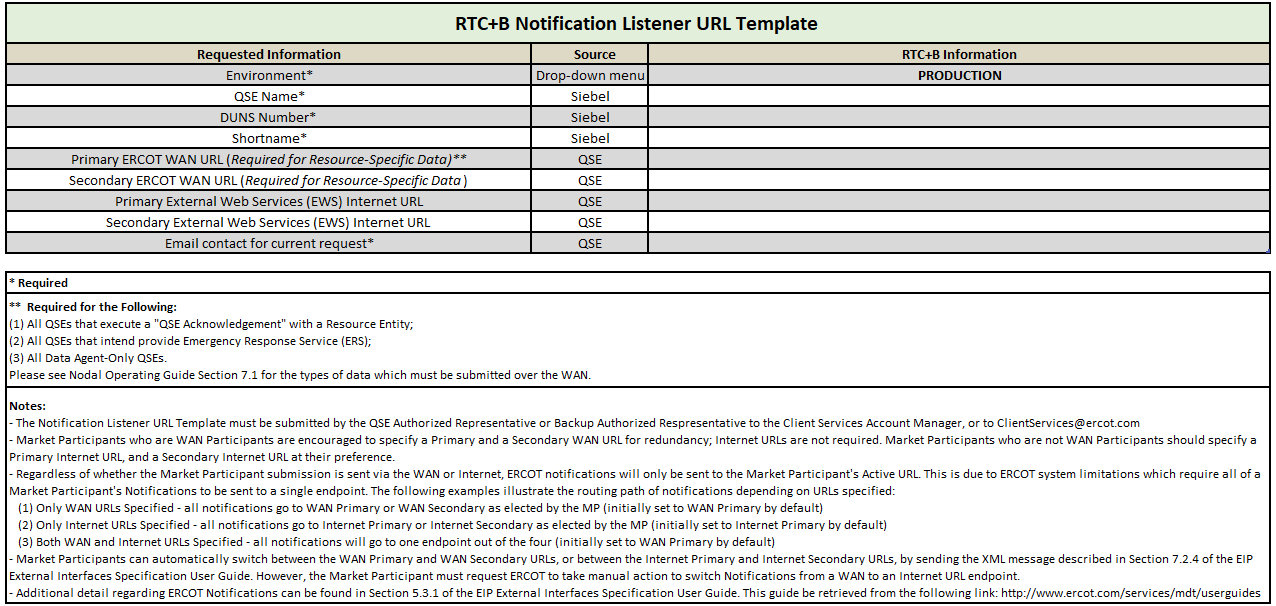 5